Unlocking value
Unified Communications Services
Traditionally 
you relied on large carriers 
to power your workspace and enable you to deliver 
on-demand, enterprise-grade IT & unified comms services
It simply means 
less 
control over your offering 
and revenue growth potential
Today
 there’s a simple way 
to build new revenue streams 
by delivering on-demand services 
a workspace operator
Connect
your ICT management interface
allows you take control of your offering and revenue with just a few clicks
From your mobile app or browser
On-demand ICT services, round-the clock monitoring and supportfor your customers
ON-DEMAND SCALABLE BANDWIDTH
Access dedicated or shared superfast business grade bandwidth with on-demand scale up and down capability. Define your own packages and set corresponding limits. 
 
SECURED WIRELESS or WIRED OPTIONS
Customers can choose the best options for their business. Performance is assured across multiple users and devices. With Secure Wi-Fi, you can ensure global roaming across sites.
 
ENTERPRISE GRADE UNIFIED COMMUNICATIONS
Feature rich unified comms from your desk phone with access to enterprise grade call recording, hunt groups and IVR. Browser based soft phone for keeping customers mobile.
 
ROUND THE CLOCK NETWORK MONITORING SUPPORT
Our 24hour Network Operation Centre (NOC) proactively monitor services to ensure performance and availability. Dedicated backup is put in place to minimize any unpredicted issues, limiting service disruption. 
 
SUPPORT
You and your customers can get support when you need via live chat and your Connect portal, or through an extensive online knowledge base.
IT and comms services automation  
 
Helping you take control of your comms room, package and deliver on-demand services
 
Connect is an intuitive web and mobile based app interface available at operator and customer level, providing control and easy management of on-demand IT and unified comms services.
 
Comms room management
 
Trading physical presence for a digital console is well worth it
 
There is no longer a need for you to go into the comms room, as you can use a graphical representation of your site to connect your customers with the right networking, connectivity and unified coms services.   
 
Real-time service orchestration and delivery
 
Your customers expect an easy way to order and consume services
 
You can access out of the box, multi-tenant solutions for delivery of secure, on-demand ICT services. Service provisioning, management and billing is fully automated to ensure a great customer experience.
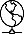 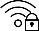 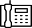 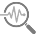 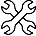 Connect
Web-Based App
Connect – Web Based App________________________________________________________________________________Login to Connect|  Knowledge Base Operators  |   Members
Easily set up, manage, monitor and report on all your technology services

Review Cases -  existing and past support cases – and Tasks - a list of tasks that Connect has been set 
View the bandwidth usage of your company and better plan capacity
Make external calls directly through your browser using the Softphone
Find users, cases, and phone numbers easily
Access premium telephony features – call conferencing, call recording, auto-attendant
Get your authorisation code for use of handsets set out in communal/ shared areas of your workspace
Meet Connect
The Mobile App
Connect – Mobile Based App____________________________________________________________________________________Download the mobile app for iOS or Android
Manage your telephony features

Login to your handset using a QR code
Manage your telephone features
Forward your desk phone number to another number, most commonly your mobile/cell phone.
Reset your voicemail PIN
See your desk phone call history
Initiate a call from your desk phone, using a contact in your mobile/cell phone
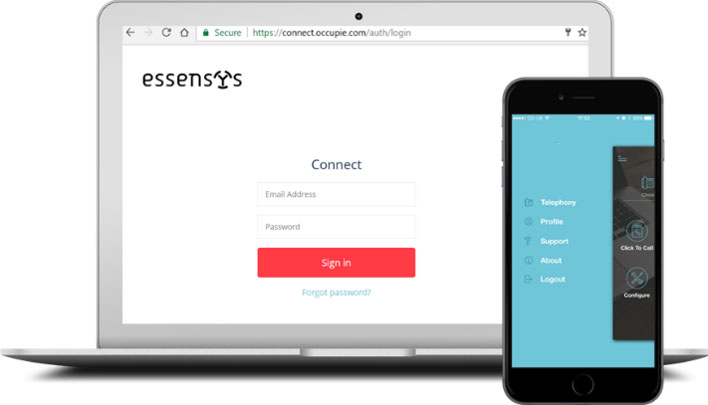 Premium
Free Features
Soft Phone
Calls straight from your browser
Soft Phone for members__________________________________________________________Knowledge Base Operators  |   Members
You can make and receive calls directly from your browser (Chrome/Firefox) via Connect
There’s no software for you to download, install or configure
You can easily find any contact within your company using the search function or dial external numbers
The soft phone uses the telephone number assigned to your username within Connect
You will be charged for calls in the same way you would be if you made them from your handset

Remote/ off-site work 
      - there’s no need to rely on your desk phone, as long as you have internet access, you can use the soft phone

The soft phone is industry agnostic, it’s useful for all company types

Continue generating revenue even when members are not physically in your workspace
Sticky free feature that can help create up-selling opportunities for paid-for features
OVERVIEW




USE CASE


TARGET INDUSTRIES

OPERATOR BENEFIT
Hunt Groups
Fast distribution of incoming calls
Hunt Groups for members_______________________________________________________________Knowledge Base Operators  |   Members
Connect different phone numbers together into a group that can be called via a selected main number
Your hunt group names should be descriptive– Sales, Support
Set up a new extension dedicated to each hunt group that will lead the group
Cell phones can also be configured to be included in calls made to a hunt group
Everyone in the Group receives incoming calls in a pre-defined sequence until the call is answered

Better management and routing of in-coming calls, especially for Sales, Support and Customer Services
      - decrease the number of important missed calls

Hunt Groups are useful for any business that has a sales and support department

Increase revenue by increasing the number of extensions in use per company
OVERVIEW




USE CASE


TARGET INDUSTRIES

OPERATOR BENEFIT
Authorised dialing
Making calls from any workspace meeting room
Authorisation Code Dialling for members__________________________________________________________________________________________________Knowledge Base Operators  |   Members
Make calls from shared phones in communal spaces without needing to log in
Your company is assigned a unique authorisation code that you can find within your Connect web app
Charges will be automatically added to your company’s account

Make calls from communal spaces, meeting rooms outside the actual office space, different operator sites

Authorisation code dialling is useful for businesses of all types and sizes, as well as entrepreneurs

Increase revenue by increasing the number of calls made per individual within your workspace
Meeting rooms outside an individual office space can be used as an additional conference room resource
Space usually used for events but without extended use can be set out as breakout areas
OVERVIEW


USE CASE


TARGET INDUSTRIES

OPERATOR BENEFIT
QR Code Handset Login
Seamless desk phone login
QR Code Handset Login for members__________________________________________________________________________________________________Knowledge Base Operators  |   Members
Login to your desk phone using a QR Code within your Connect mobile app
One less login or PIN to remember or update on a regular basis
Scan the QR code on your handset using the Connect app and start using your desk phone

Automatic desk phone login, self-service – eliminate the need to use a PIN for handset login

Industry and company size agnostic

Eliminate time overhead associated with dealing with your clients’ handset password reset requests
Clients who use the Connect web app on a regular basis are more self-sufficient, aware of the full spectrum of features – including premium paid-for - that they can actively enquire about, helping you generate more revenue
OVERVIEW


USE CASE


TARGET INDUSTRIES

OPERATOR BENEFIT
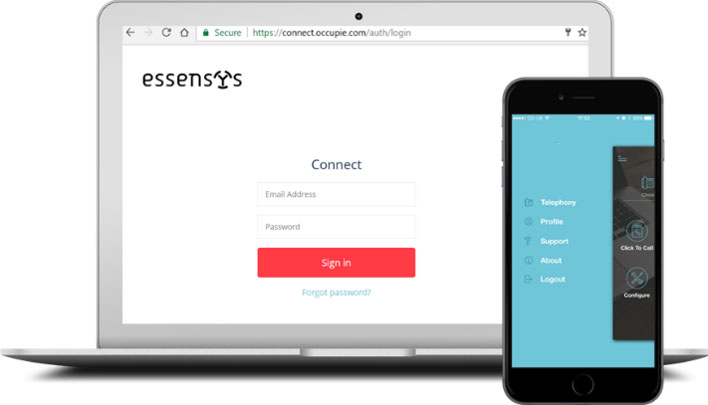 Premium
Paid Features
Conference bridge
Easy communication across teams
Call conferencing for members__________________________________________________________________________________________________Knowledge Base Operators  |   Members
Connect and communicate with your customers and peers regardless of location
Set up a conference bridge and individual conference IDs 
Get the right people on a call to address any internal or external project or enquiry

Addressing customer enquiries that require multiple team members be present
Progressing, aligning internally and externally on any project or activity, regardless of your team’s location
Mobility at lower cost – call conferencing can be a viable alternative to face-to-face meetings when the topic or enquiry requires more team members be present for a short time period

Industry and business size agnostic

Increase revenue by increasing the number conference ID’s used per company and the number of calls made per individual member within your workspace
OVERVIEW


USE CASE




TARGET INDUSTRIES

OPERATOR BENEFIT
Auto attendant
Simple incoming call routing
Auto attendant for members__________________________________________________________________________________________________Knowledge Base Operators  |   Members
Manage inbound calls and deliver them to the intended destination through interactions with the caller
Set up a new extension dedicated to each department you wish to route calls to
Recorded greeting to play to callers explaining which menu options to press 
No third-party system is required to get things set up

Increasing prospect and customer satisfaction by routing inbound calls to the right department 
Decrease overhead in time spent transferring calls to other departments


Industry agnostic, useful for SMEs, critical for medium and large size businesses with established sales and customer services departments across different geographies

Increase revenue by increasing the number conference ID’s used per company and the number of calls made per individual member within your workspace
OVERVIEW


USE CASE



TARGET INDUSTRIES

OPERATOR BENEFIT
Call recording
Enhanced compliance
Call recording for members___________________________________________________________________Knowledge Base Operators  |   Members
Protect your company and team by automatically recording all inbound and outbound calls
Assign different access rights so that only the relevant staff have access to the relevant recordings 
Access recordings via a user-friendly portal whenever needed



Protect against disputes between customers and other 3rd parties
Support different compliancy requirements 
Provide a training platform for staff
FCA Compliance – for firms and financial advisers to ensure that markets and financial systems remain sound, stable and resilient, thereby inhibiting abuse and promoting confidence in the sector

Call recording is useful to any business type and size
Critical to businesses in regulated industries – finance, accounting, law; important to recruitment agencies

Increase revenue through a service that serves as a complement to any telephony service
OVERVIEW


USE CASE




TARGET INDUSTRIES

OPERATOR BENEFIT